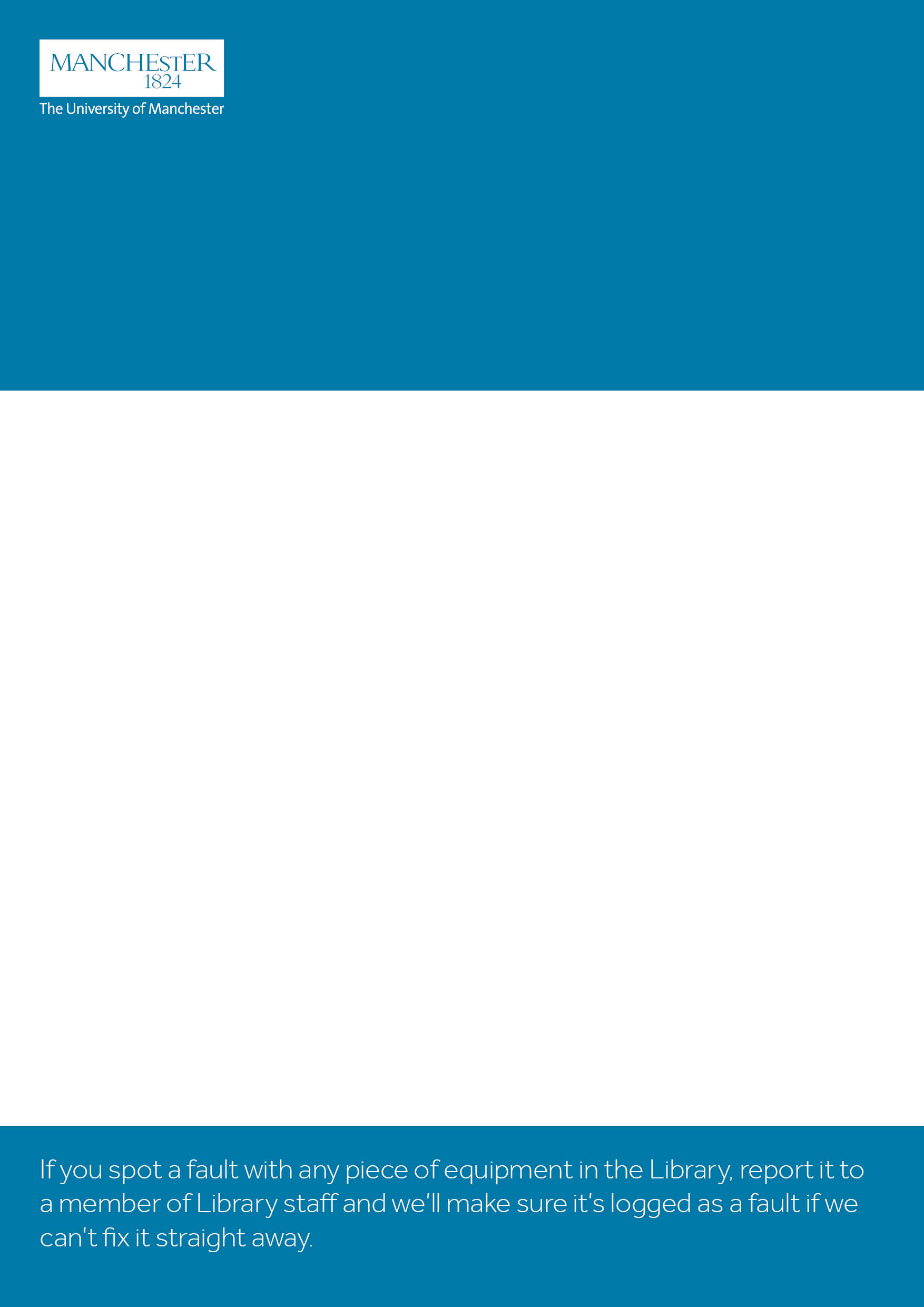 Yikes!
This machine is broken. We’re  investigating and will have it  working as soon as possible.
This was reported on:

We hope to have it fixed by:
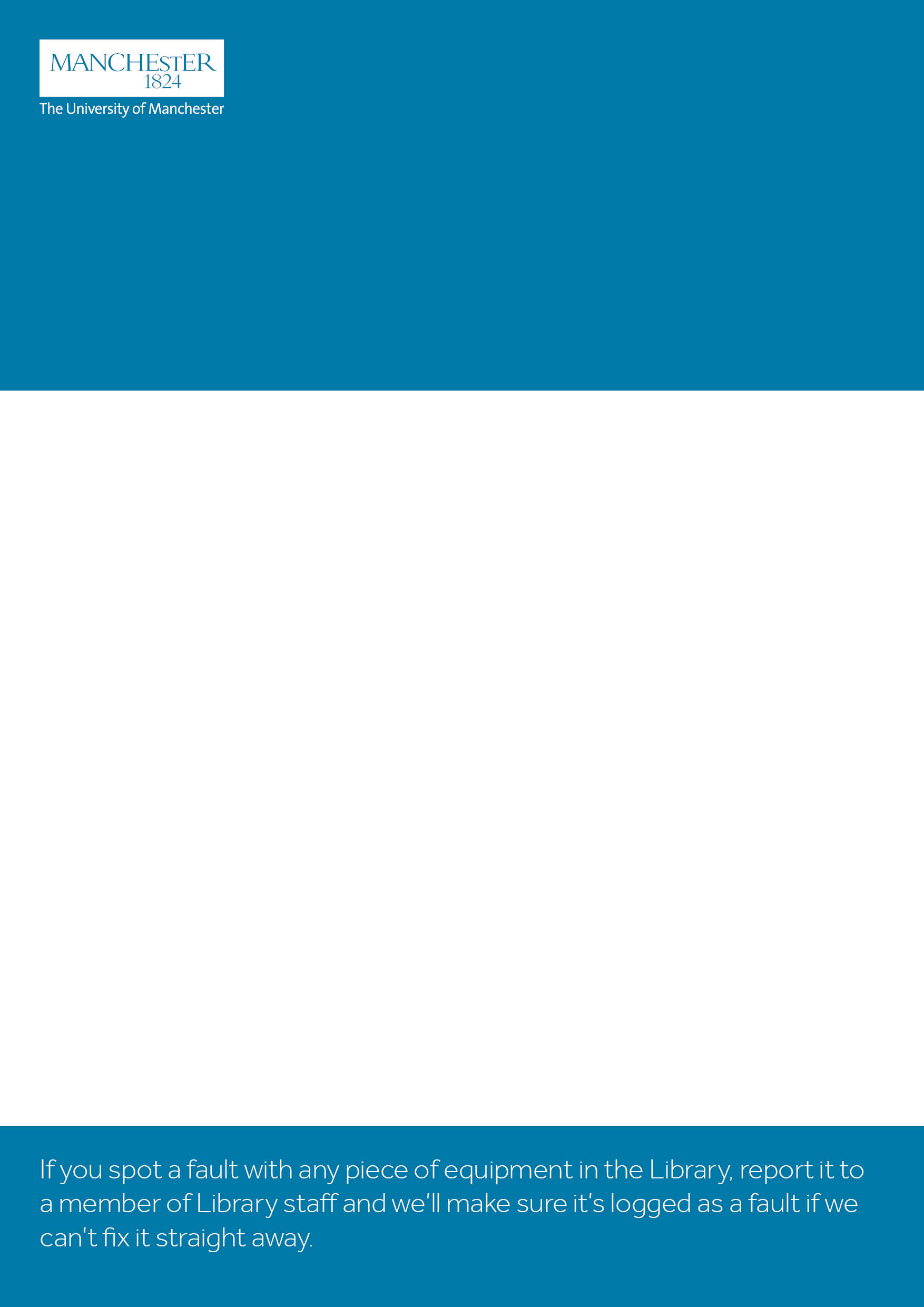 Oh no!
Something’s gone wrong here, but we’re working to get it fixed as soon as we can.
This was reported on:

We hope to have it fixed by: